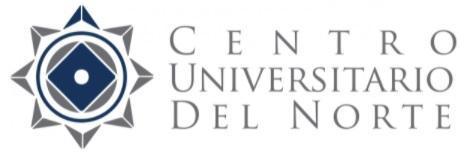 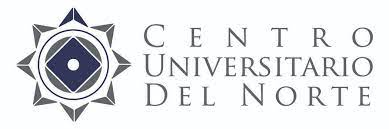 Unidad de Tutoría Académica
Responsable de la Unidad de Tutoría del Centro
Lic. Mariela Haro Flores
Este documento es propiedad de Centro Universitario del Norte y es controlado por el sistema de gestión, prohibida su reproducción total o parcial sin previa autorización de la empresa. Esta versión es vigente si se consulta en el centro de documentos “ Intranet CUNorte”. Cualquier copia del documento se considera como No Controlada para fines de consulta.
CONSEJO TUTORIAL DEL CENTRO UNIVERSITARIO DEL NORTE
PR-011-AV-01
La Tutoría como Parte de las funciones del docente
El Estatuto del Personal Académico de la Universidad de Guadalajara menciona en el Artículo 37 que:

Son obligaciones de todos los miembros del personal académico de la Universidad de Guadalajara

VI. Desempeñarse como tutor académico de los alumnos para procurar su formación integral.
PR-011-AV-01
PROGRAMA INSTITUCIONAL DE TUTORÍAS 

Misión:
El PIT es un programa institucional de acompañamiento, asesoría, orientación y seguimiento de los estudiantes de la UdeG, que promueve su formación integral, coadyuvando al logro de los objetivos institucionales, con ética y responsabilidad en la transformación y el desarrollo social.

Visión:
El PIT es un programa institucional permanente que impacta en toda la Red Universitaria, promueve una práctica tutorial ética y de calidad que redunda en el desarrollo académico de tutores y tutorados, utilizando la tecnología para atender sus demandas.
PR-011-AV-01
Objetivo
Promover la formación integral de los alumnos de la Universidad de Guadalajara a través de la institucionalización de la acción tutorial como medio para mejorar sus indicadores de retención, aprovechamiento y eficiencia terminal.
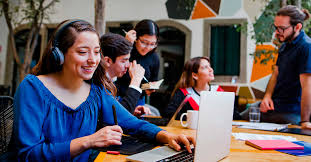 PR-011-AV-01
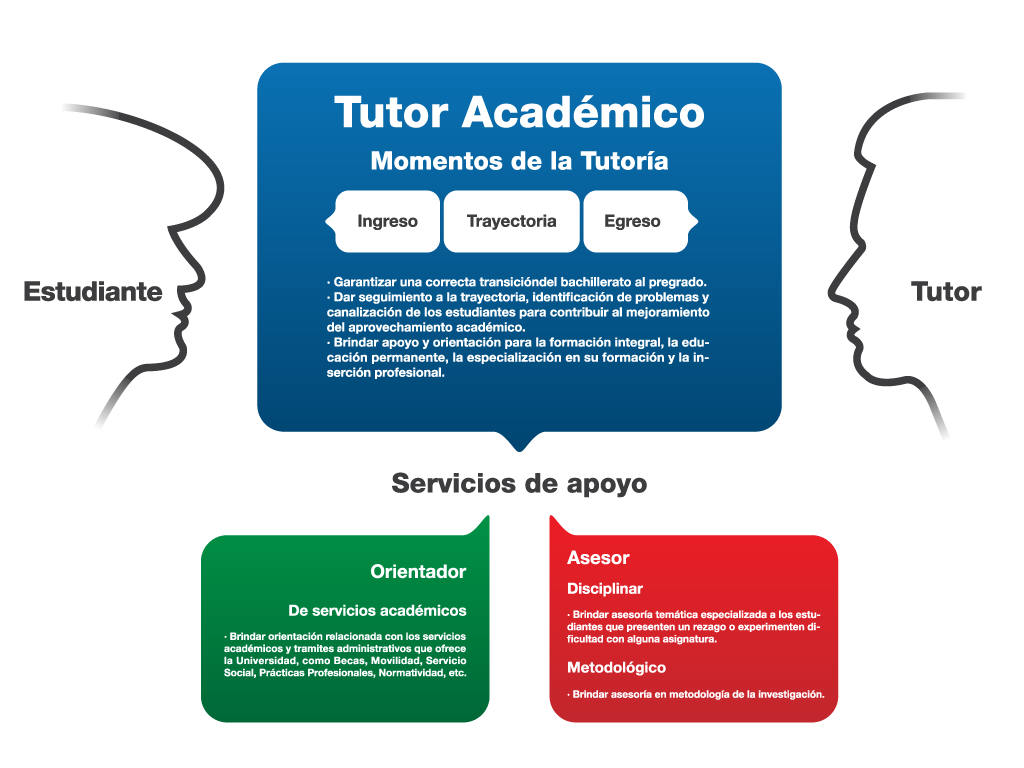 Programa Institucional de Tutorías (PIT)
Consejo Técnico de Tutorías (CTT)
PR-011-AV-01
[Speaker Notes: Cuadro azul: se deberían separar las palabras “transición” y “del”, que están pegadas. Cuadro verde: falta el acento en la palabra “trámites”.]
Funciones básicas del tutor
Facilita la integración del estudiante a la vida universitaria (Reglamento Gral. de Evaluación y Promoción de Alumnos) y da a conocer la oferta de servicios de apoyo (tipos de becas, etc.).

Motiva, orienta y refuerza el proceso de aprendizaje del alumno.

Adapta el sistema académico a las características particulares de cada alumno.
Apoya al estudiante desde los primeros ciclos, vinculando siempre las habilidades propias de la formación y la adquisición de estrategias de aprendizaje.

Fomenta en el alumno una actitud crítica que le permita evaluar y transformar su conocimiento.

Propicia la independencia del estudiante con el fin de convertirlo en autogestor de su aprendizaje.
PR-011-AV-01
Estudiantes con diferentes niveles de atención se identificarán 3 perfiles:
Estudiante A: 3 sesiones presenciales obligatorias
Académico: estudiante autogestivo, promedio (100-90)
Socioeconómico: cubiertas todas las necesidades de bienestar Calidad de vida: riesgo bajo

Estudiante B: 3 sesiones presenciales obligatorias
Académico: desempeño promedio (89-80)
Socioeconómico: cubiertas todas las necesidades de bienestar
Calidad de vida: riesgo medio

Estudiante C: 3 sesiones presenciales obligatorias, monitoreo en línea
Académico: bajo desempeño académico, posible desertor(79-)
Socioeconómico: cubiertas todas las necesidades de bienestar Calidad de vida: riesgo alto
PR-011-AV-01
Procesos de la Tutoría
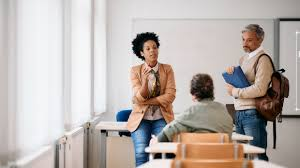 PR-011-AV-01
Fases de la tutoría
Inducción:  1.ro y 2.do semestre

Trayectoria: 3.ro a 6.to semestre 

Egreso: 7.mo a 9.no semestre
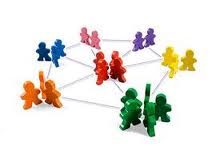 PR-011-AV-01
Inducción: 
 1.ro y 2.do semestre
• Se realiza un diagnóstico en las áreas académica, salud y económico-laboral que ayude a determinar si el estudiante está en riesgo, para su canalización, o si es estudiante sobresaliente.

• Se arma expediente de tutoría de cada estudiante.

• Se instruye al estudiante en: habilidades comunicativas, gestión de la información, inducción al autoaprendizaje de idiomas, argumentación, identidad universitaria (Reglamento General de Evaluación y Promoción de Alumnos) y servicios académicos.
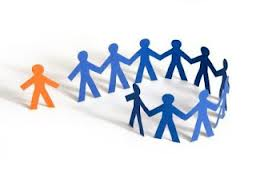 PR-011-AV-01
Trayectoria: 
3.ro - 6.to semestre
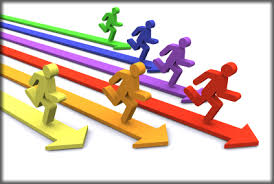 • Revisar y actualizar el diagnóstico de perfil del estudiante.
• Realizar un seguimiento cercano a la trayectoria del estudiante.
• Detectar posibles problemas que incidan en el desempeño académico y canalizar al estudiante a la instancia correspondiente.
• Fomentar la formación integral del estudiante.
• Temas por abordar durante la trayectoria: razonamiento lógico-matemático, habilidades para el aprendizaje, trabajo en equipo, proyecto de vida.
PR-011-AV-01
Egreso 
7.mo a 9.no semestre
• Revisar y actualizar el diagnóstico de perfil del estudiante.
• Brindar apoyo para los procesos de: prácticas profesionales, servicio social, titulación, inserción laboral, investigación, especialización profesional.
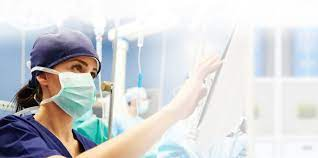 PR-011-AV-01
Áreas de canalización
Económico-laboral:
Unidad de Becas e Intercambios 
Mtra. Alma Lizbeth Mora Mares
Ubicación: Puerto de Servicios Académicos

Salud:
Laboratorio de Psicología Aplicada 
Responsable: Mtra. Sonia Haro González 

Laboratorio de Evaluación del Estado Nutricio (LEEN)
Responsable: L.N. Daniela García Guerrero
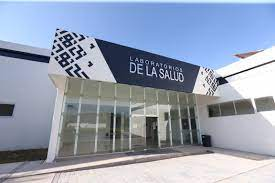 PR-011-AV-01
EXPEDIENTE DEL TUTOR A ENTREGAR AL FIN DEL SEMESTRE
Necesarios
opcionales
Formato “Registro de asesoría académica”

Formato “Reporte del diagnóstico del tutorado” (con tutorados de 1.er, 3.er y 7.mo semestre o en caso de llevar tutoría individual o canalización).

Formato “Canalización de alumno” (en caso de realizar canalización).
*Formato “Programa operativo del tutor”

*Formato “Informe final del ciclo escolar”

*Formato “Registro de tutoría” (Evidencia de la tutoría).
PR-011-AV-01
Informes:
Lic. Mariela Haro Flores 
Responsable de Tutorías 
01(499)992-1333/0110/2466/2467
ext. 58283
PR-011-AV-01